Итоги мониторинга 
по формированию и применению ИКТ 
у участников образовательного процесса в МОУДО
Ресурсный центр
май 2017 г.
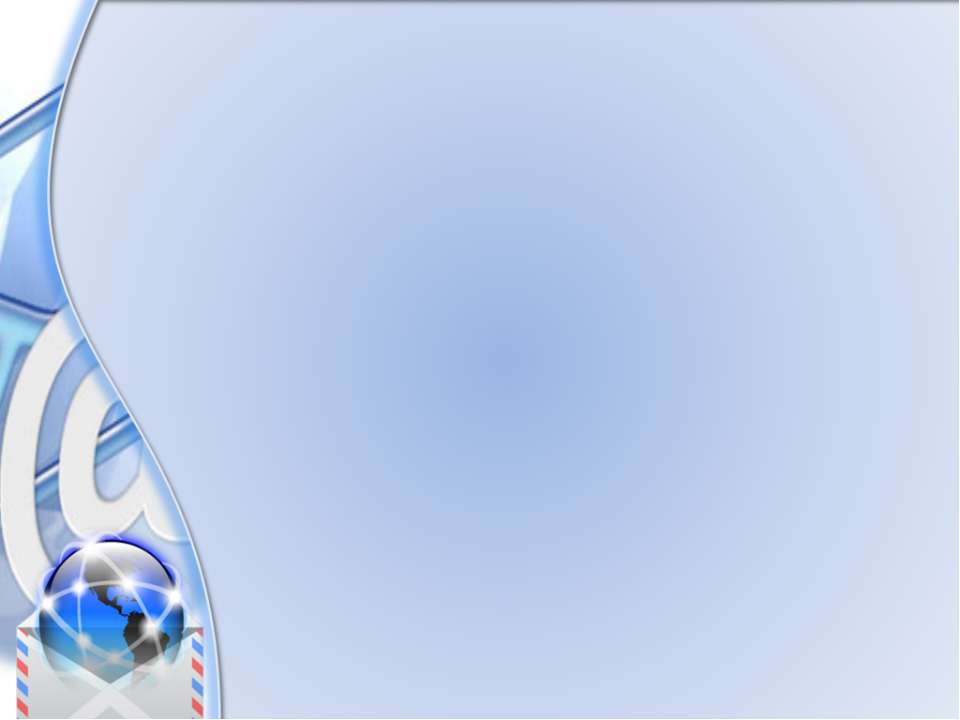 Создание аппаратно-технических условий в  МОУДО
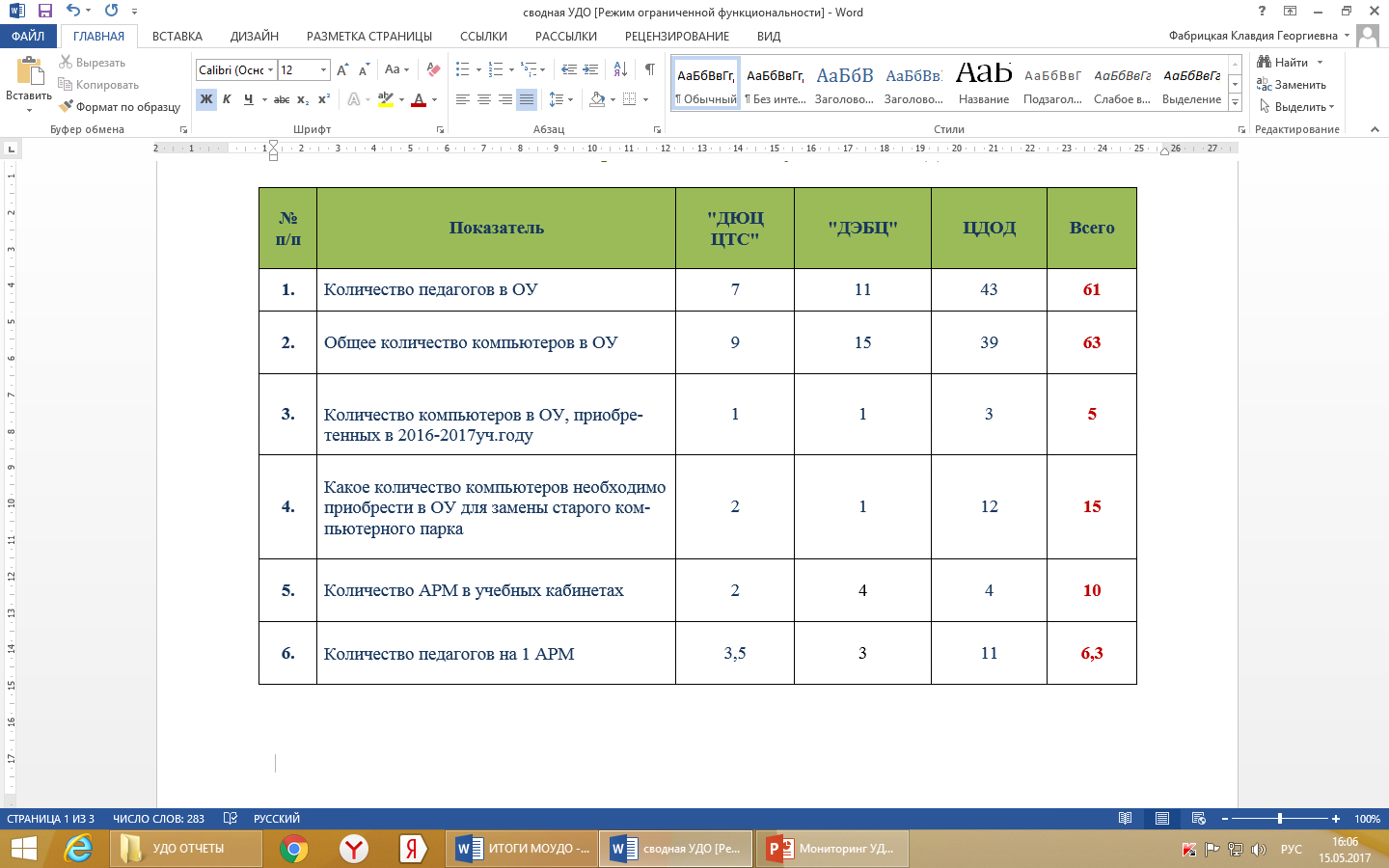 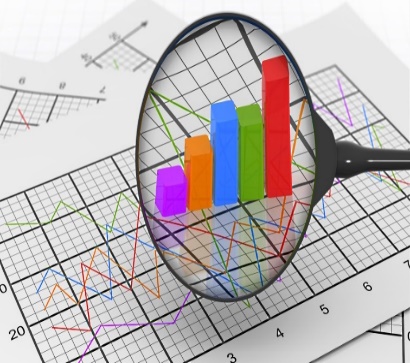 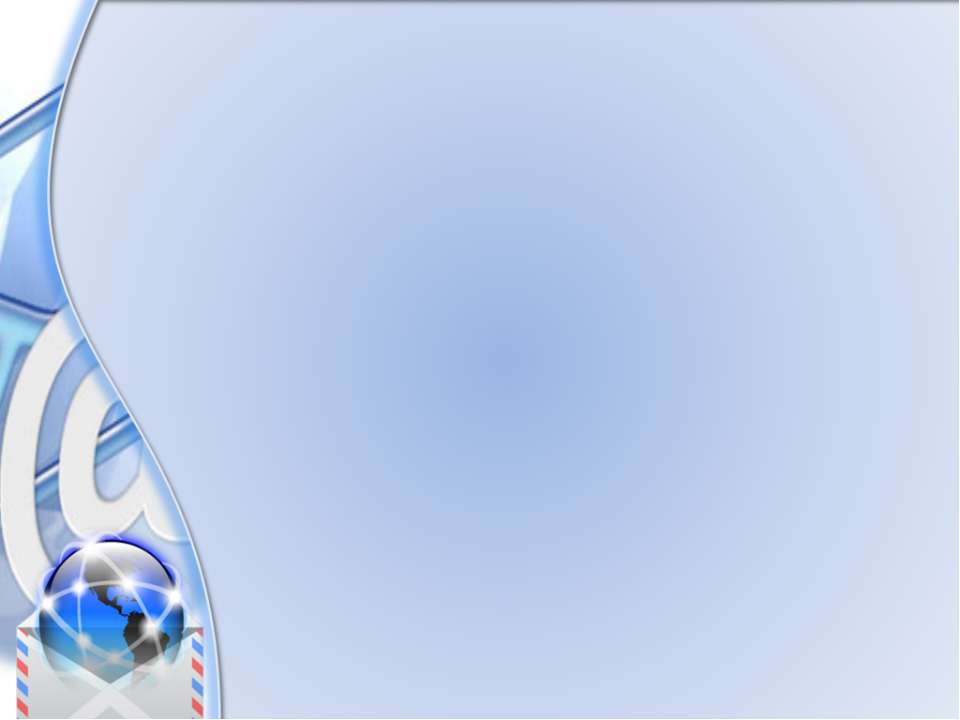 Общее количество компьютеров в МОУДО за 3 года
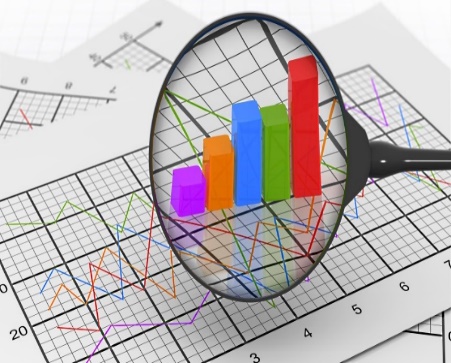 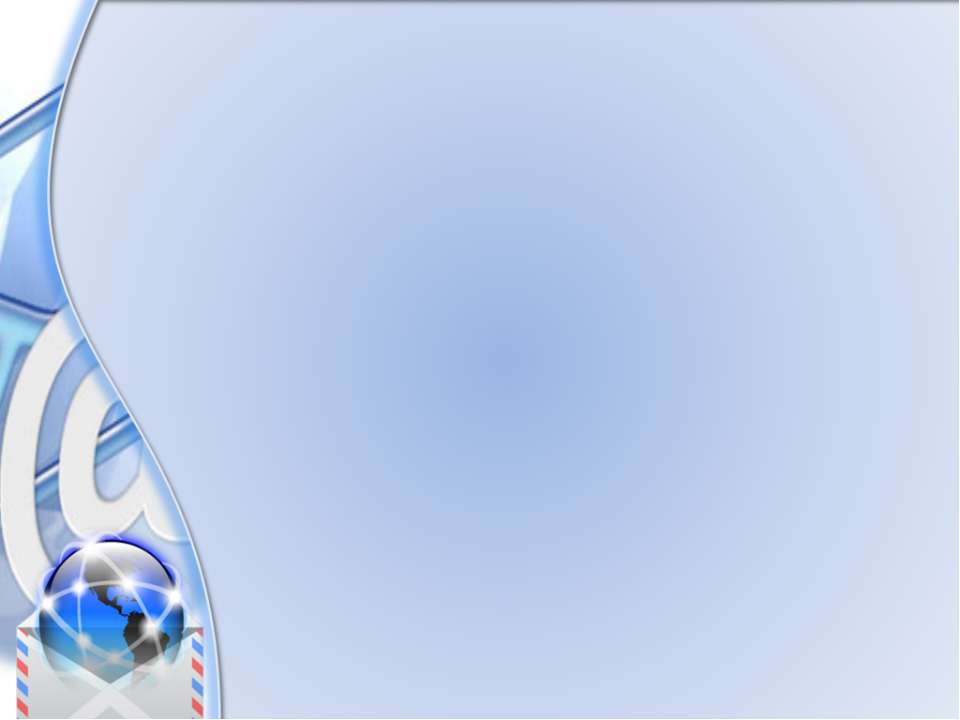 Динамика развития АРМ в каждом МОУДО за 3 года
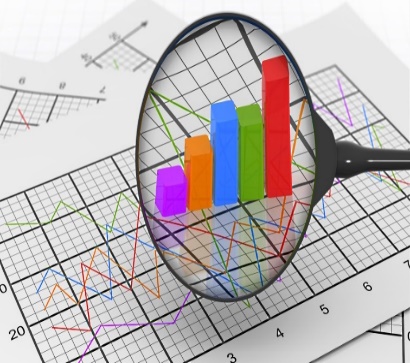 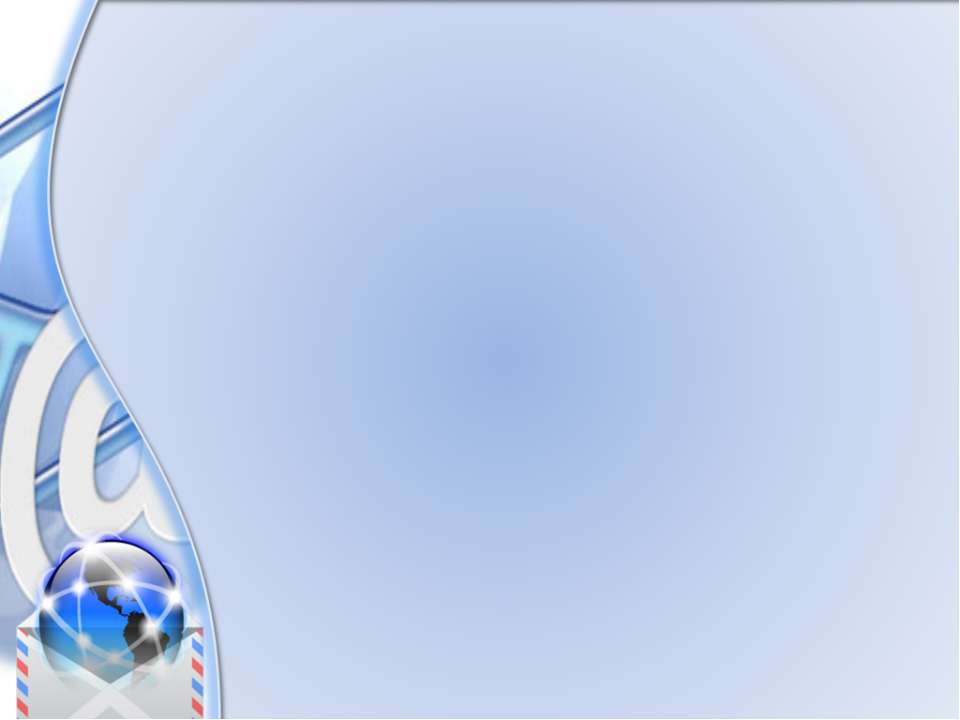 Количество педагогов на 1 АРМ в МОУДО за 3 года
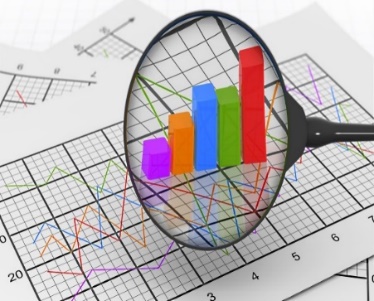 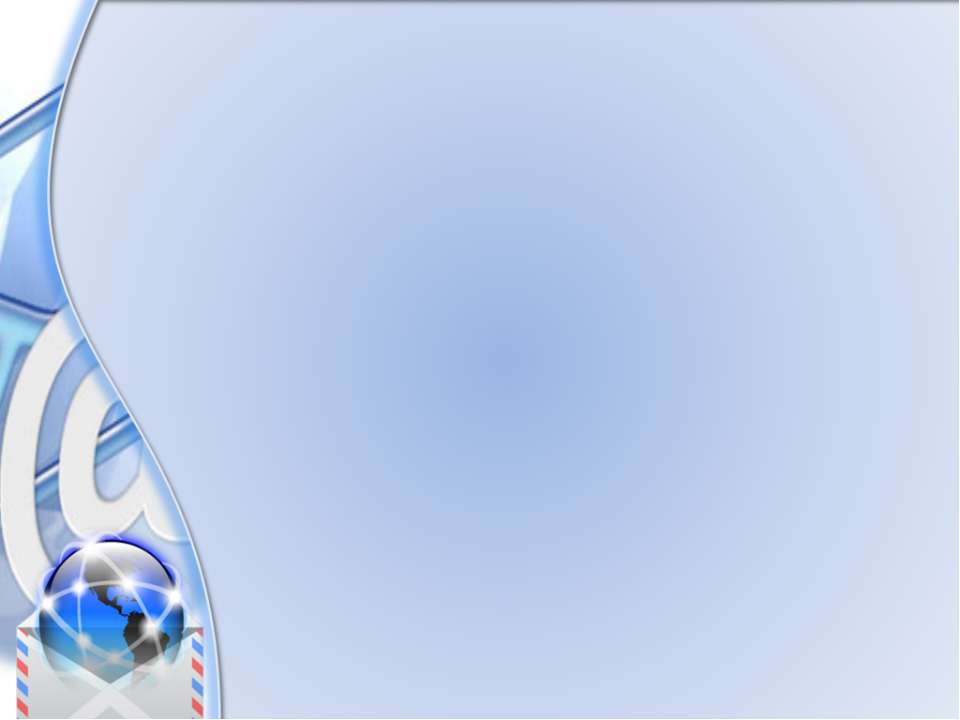 Создание организационно-методических условий для формирования информационной компетентности в МОУДО
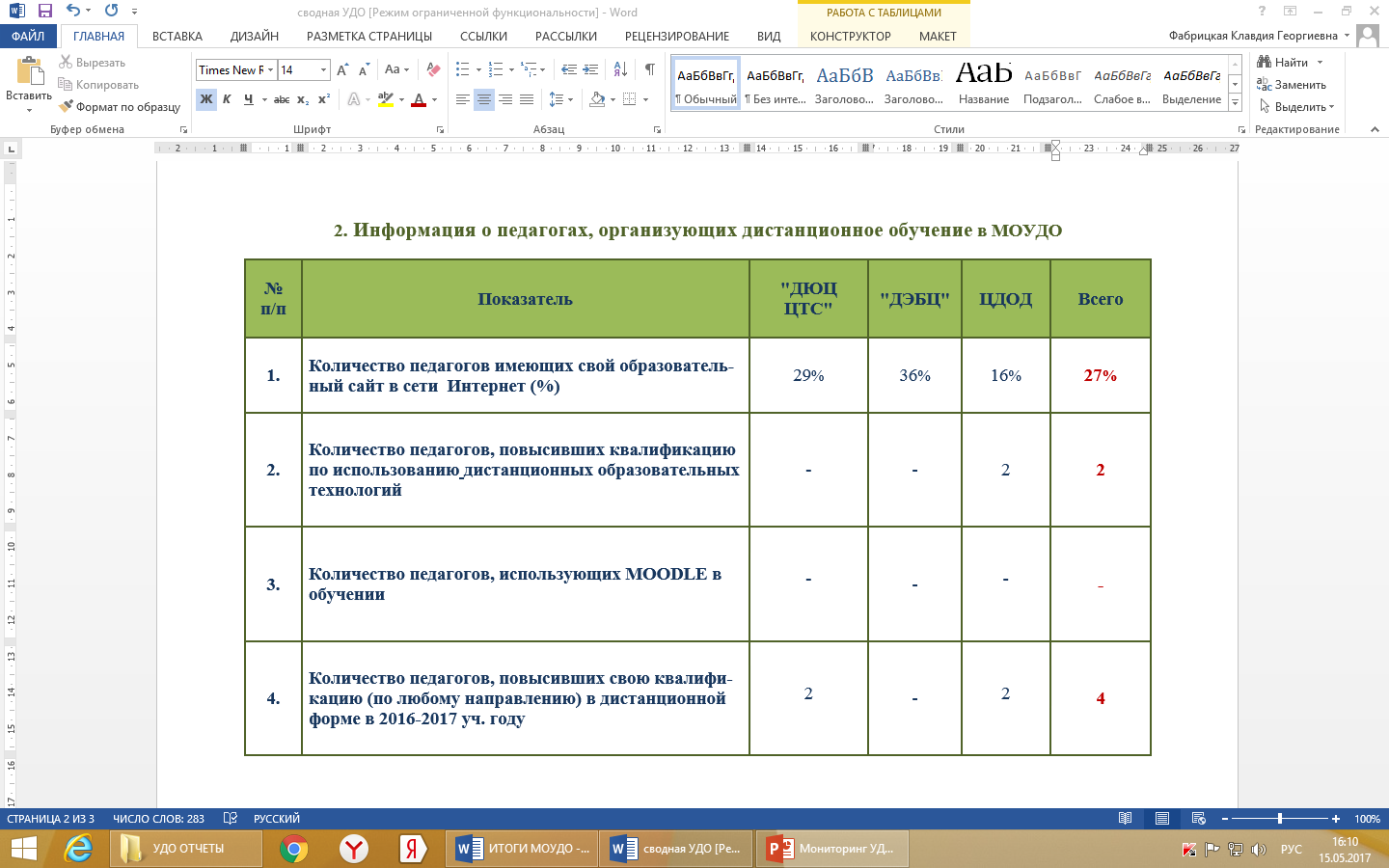 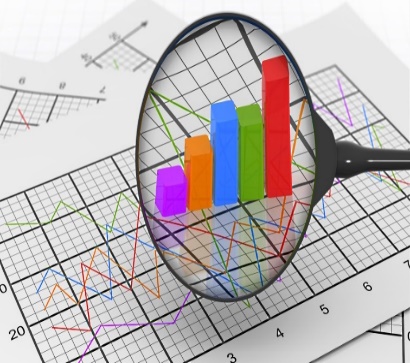 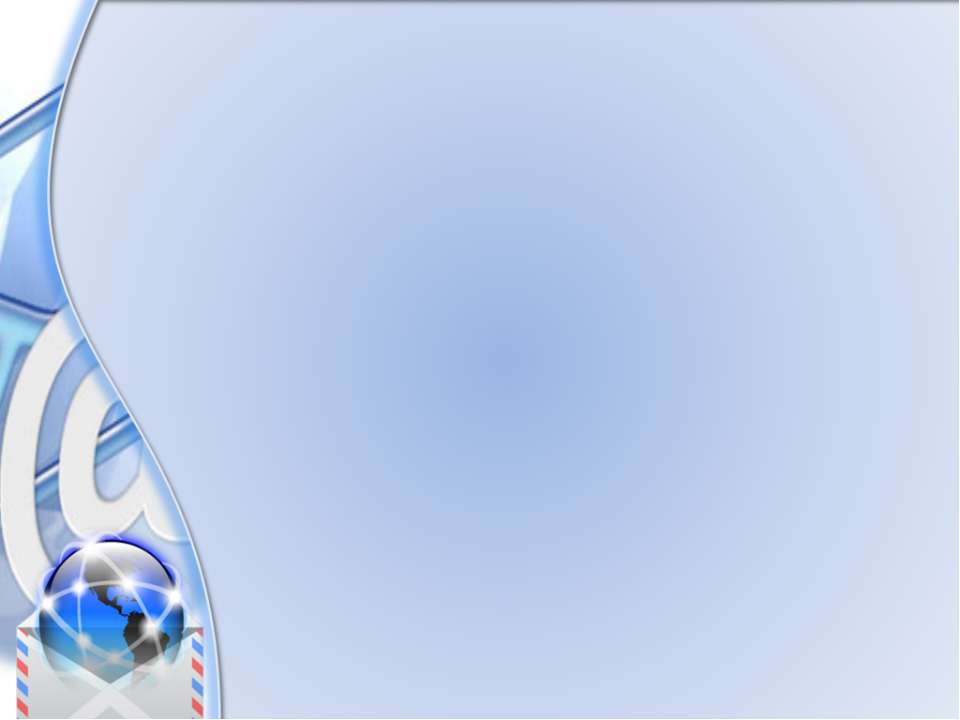 Количество педагогов имеющих 
свой образовательный сайт в сети  Интернет (%)
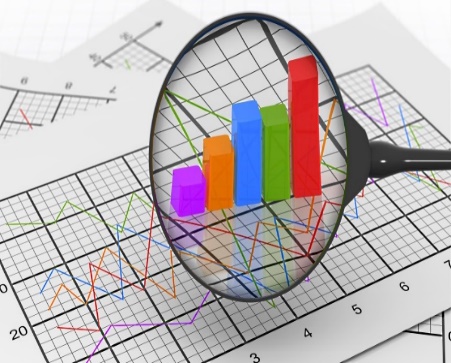 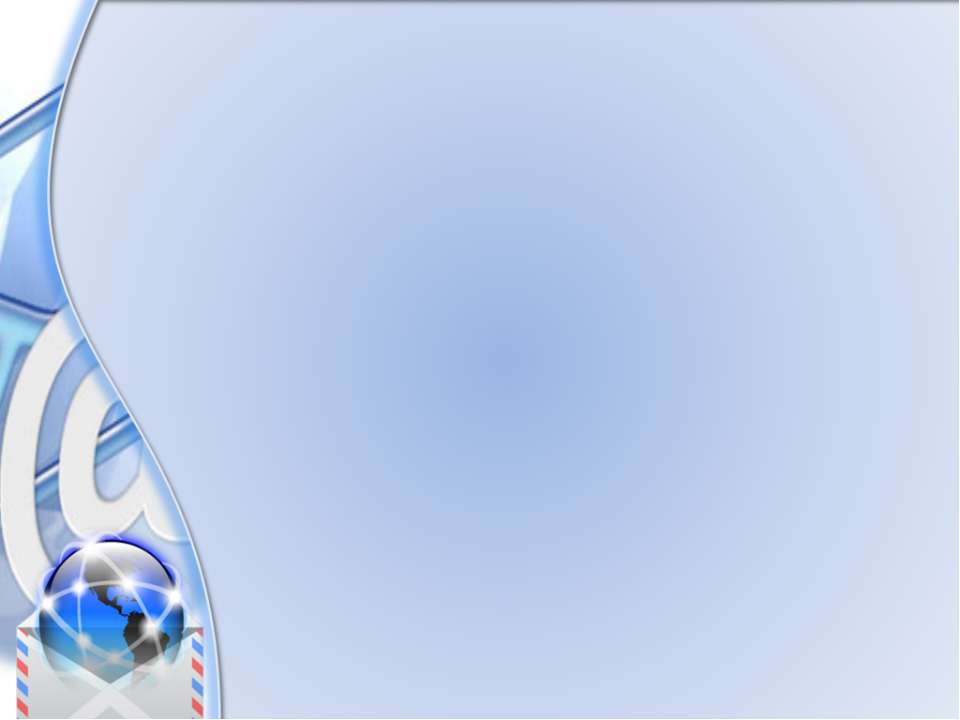 Результаты образовательного процесса в МОУДО
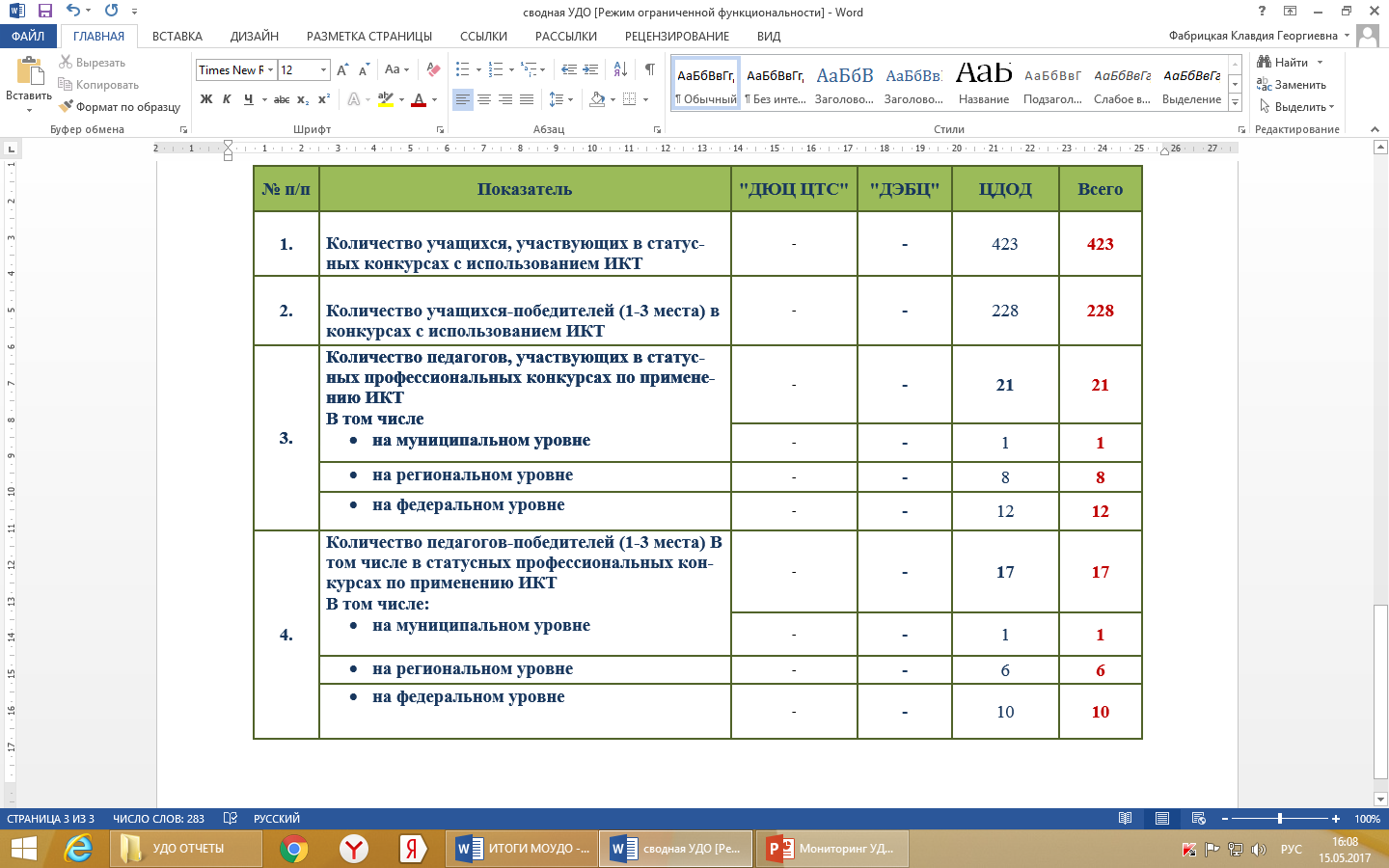 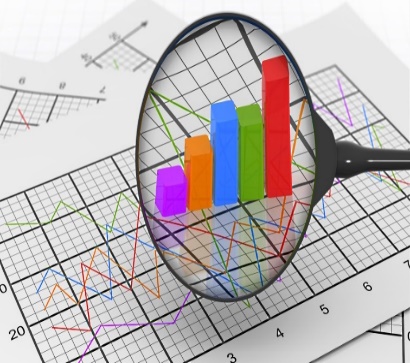 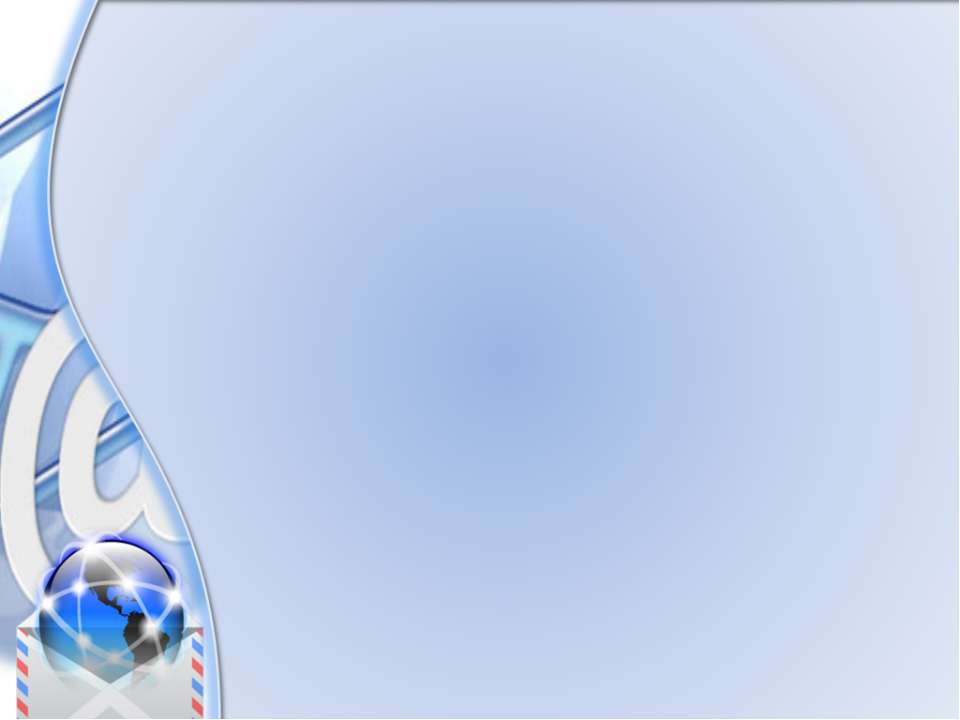 Количество обучающихся, участвующих 
в статусных конкурсах с использованием ИКТ
Количество обучающихся-победителей  в конкурсах с использованием ИКТ
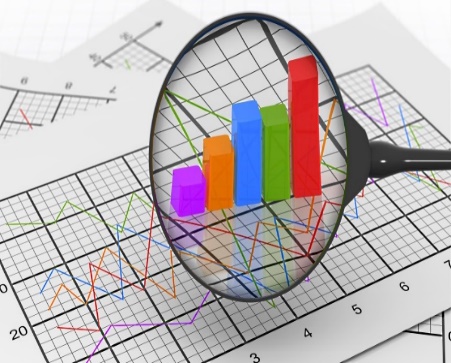 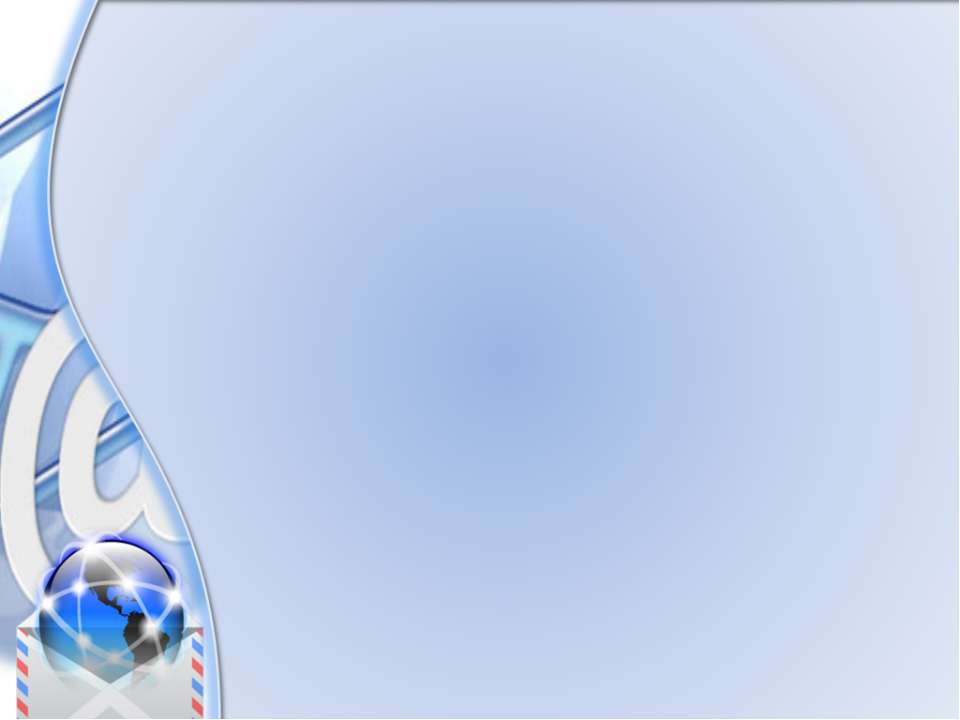 Количество педагогов, участвующих в статусных профессиональных конкурсах
 по применению ИКТ
Количество педагогов-победителей в том числе в статусных профессиональных конкурсах по применению ИКТ
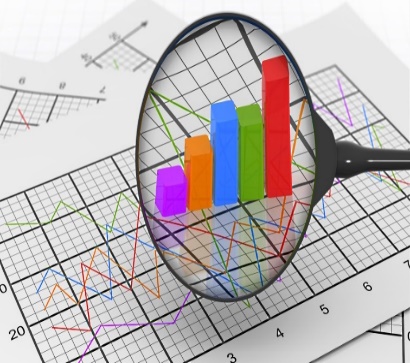 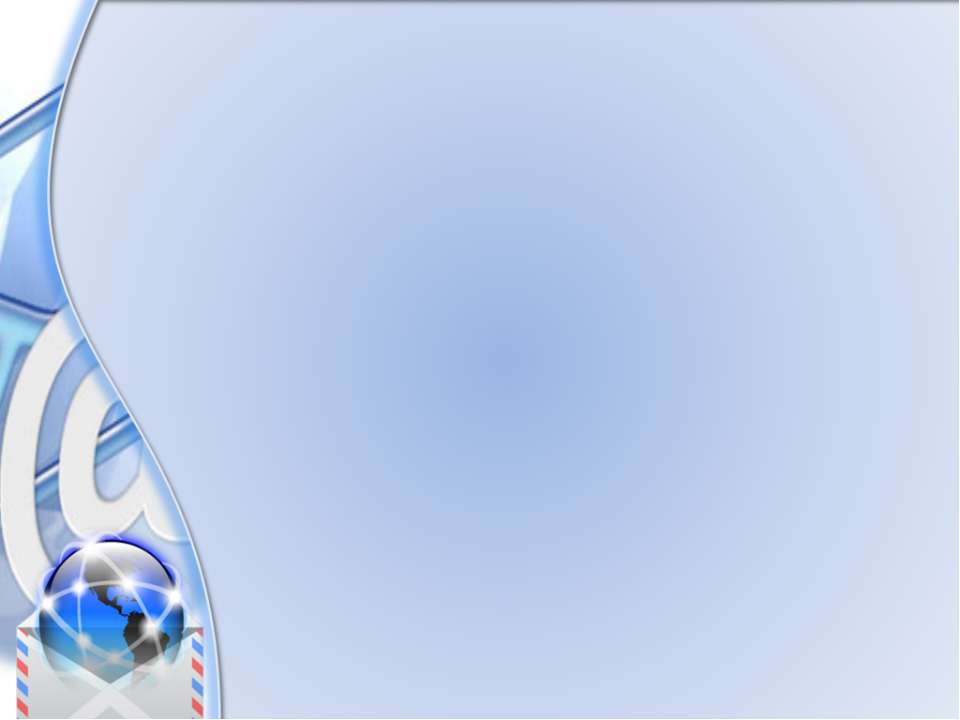 Выводы и предложения
Достаточно большое количество педагогов участвуют и побеждают  в  статусных конкурсах по применению ИКТ только ЦДОД

Для представления своего педагогического опыта  и работы с родителями у 27% педагогов созданы свои сайты

Необходимо продолжать улучшать аппаратно-технические условия для педагогов в МОУДО, создавать АРМ в каждом учебном кабинете
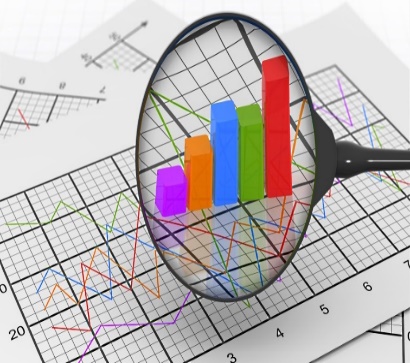